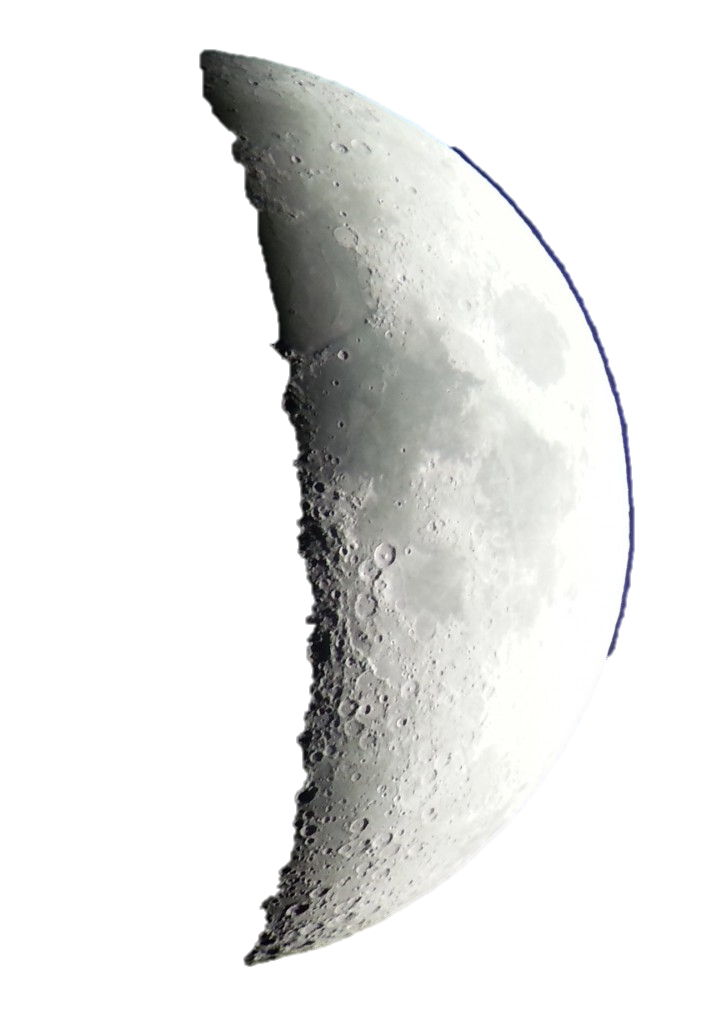 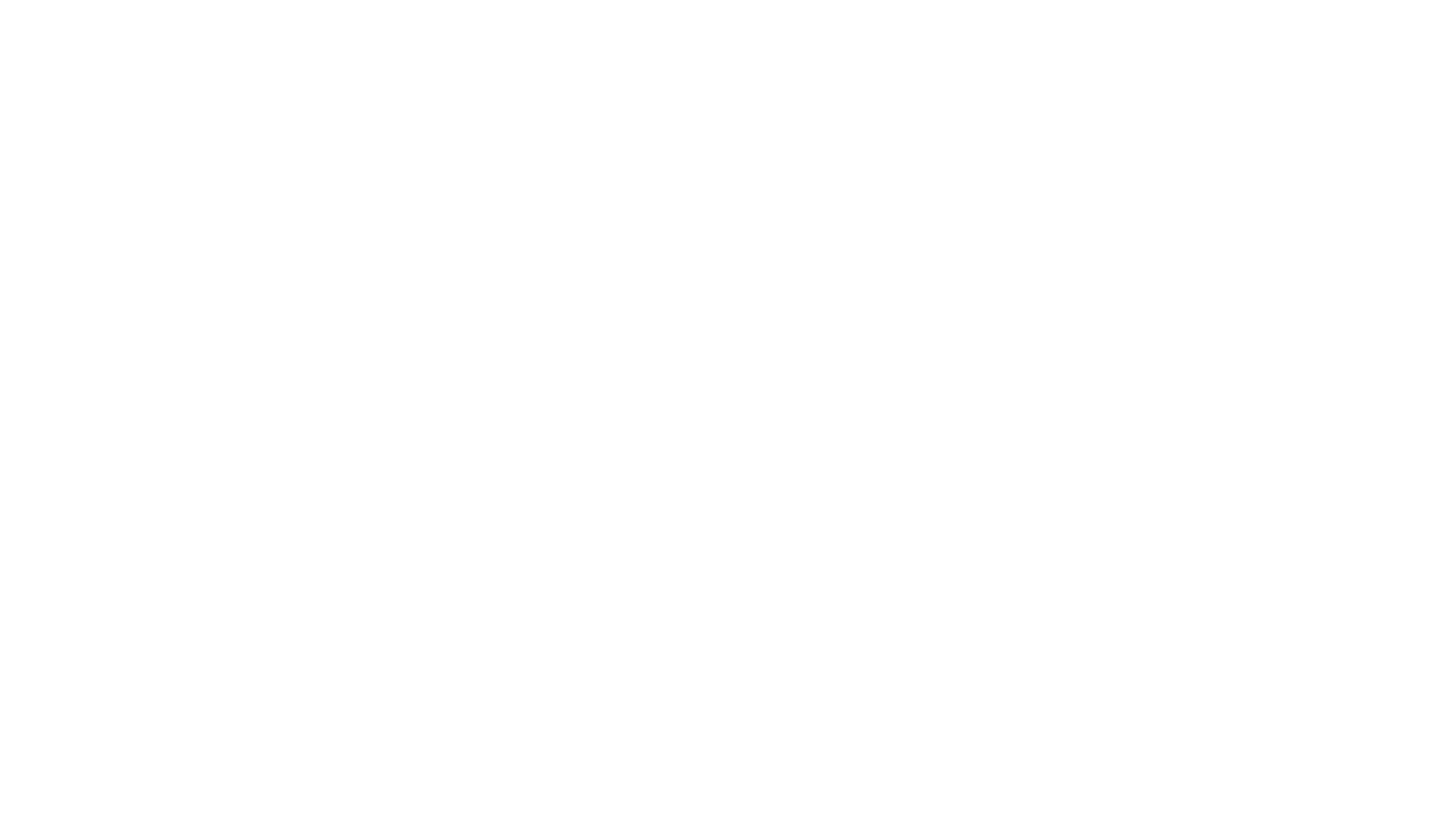 LA LLUNA
2n
Projecte de l’Univers
Curs 2020-21
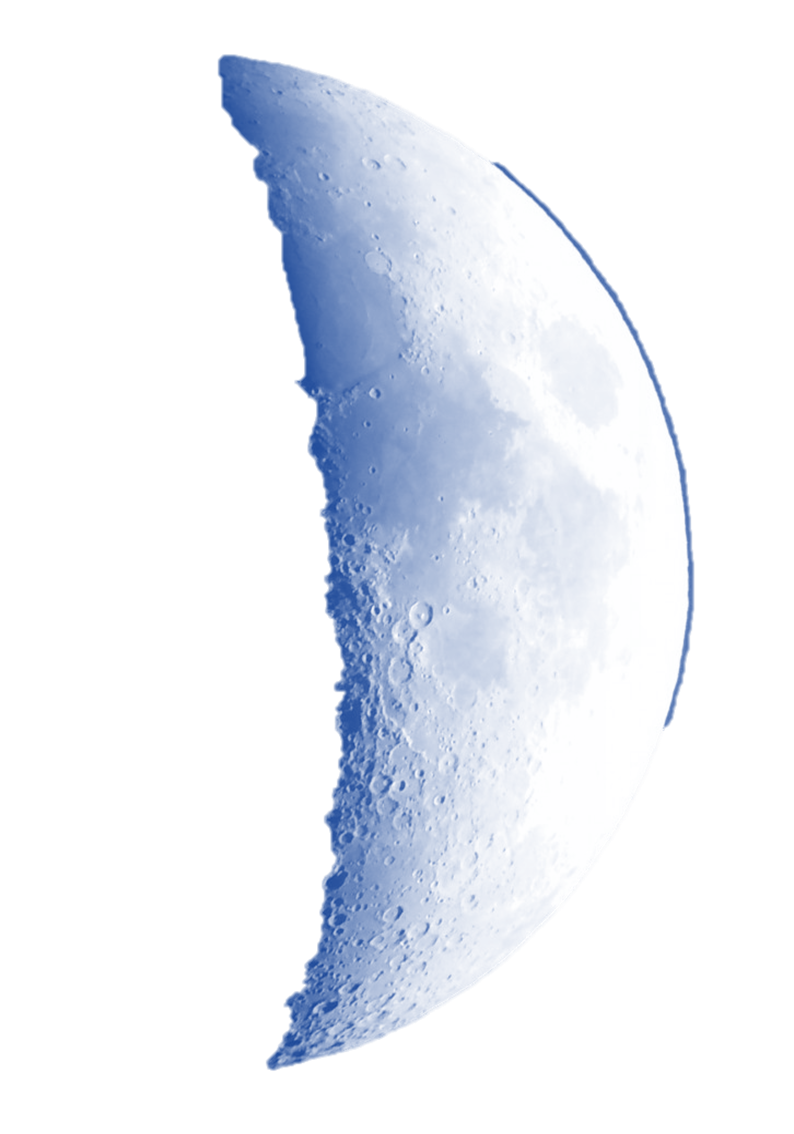 QUÈ ÉS LA LLUNA ?
La lluna és el SATÈL·LIT de la Terra, ja que gira al seu voltant.
Quan gira al voltant de la terra en diem moviment de TRANSLACIÓ. 
També, gira sobre ella mateixa i en diem, moviment de ROTACIÓ. 
La seva atmosfera és molt prima i s’anomena EXOSFERA.
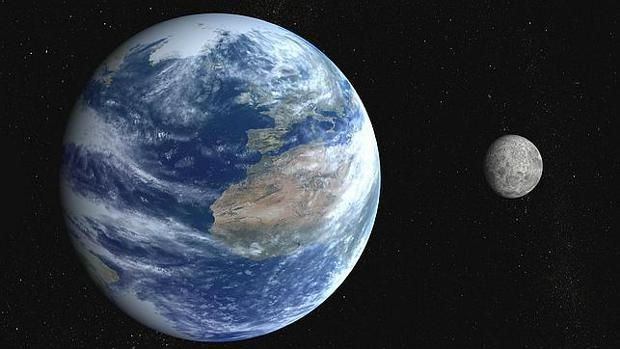 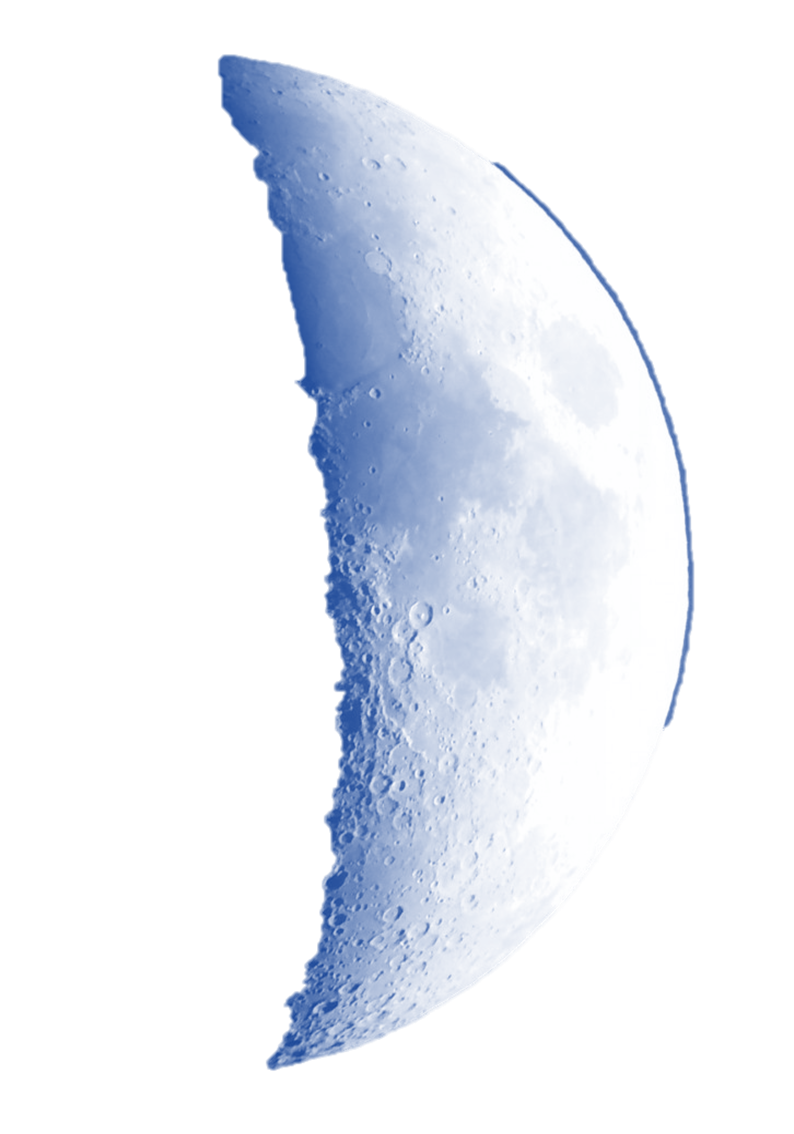 CARACTERÍSTIQUES DE LA LLUNA
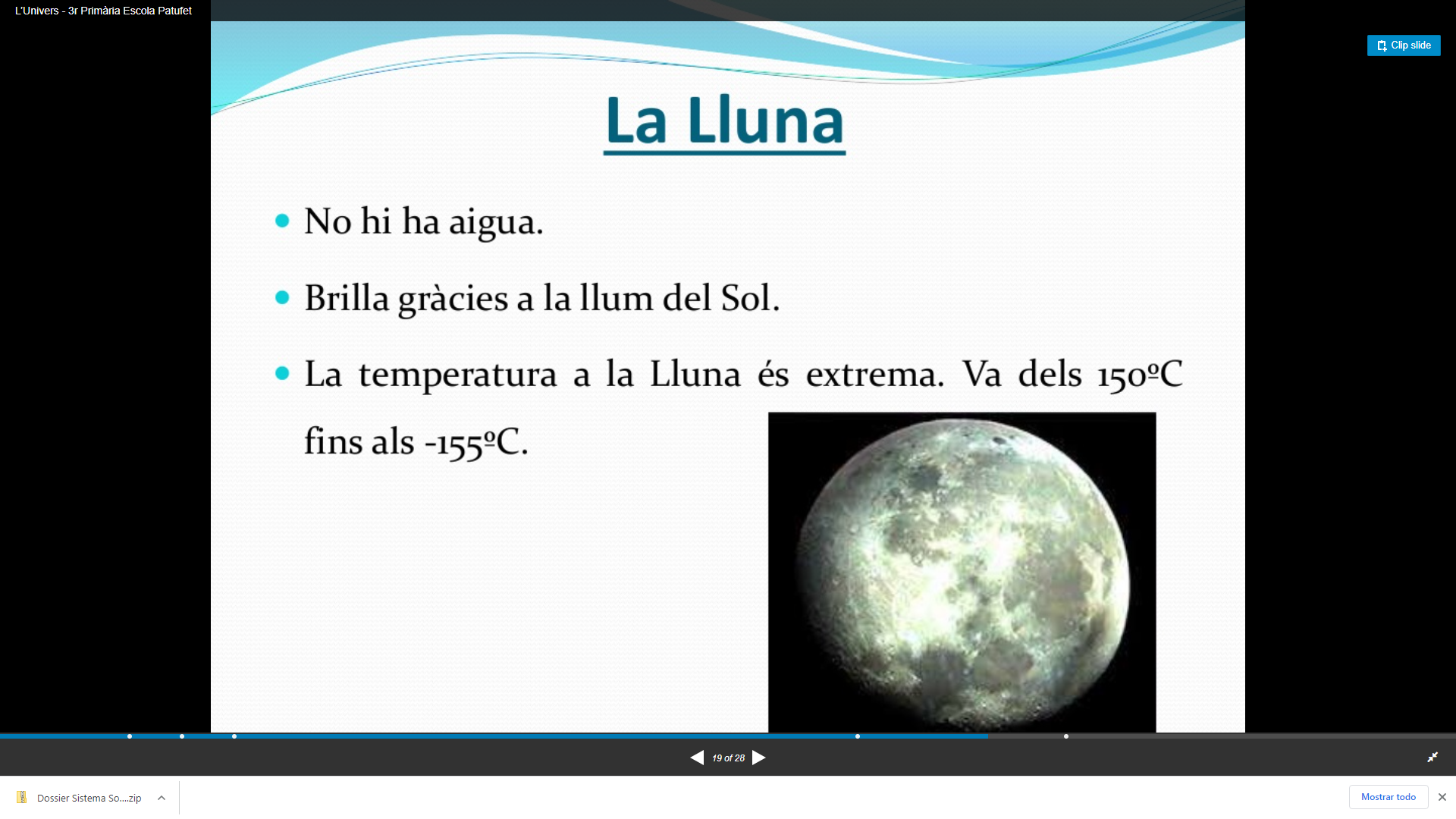 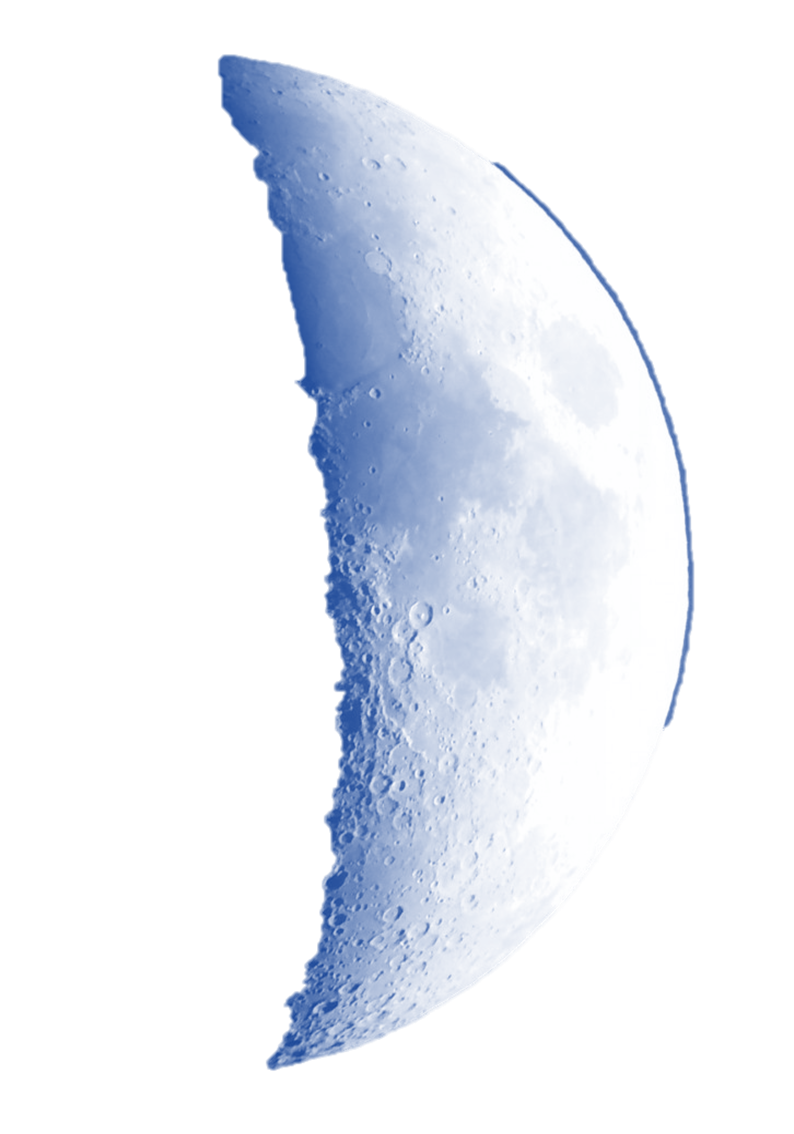 FASES DE LA LLUNA
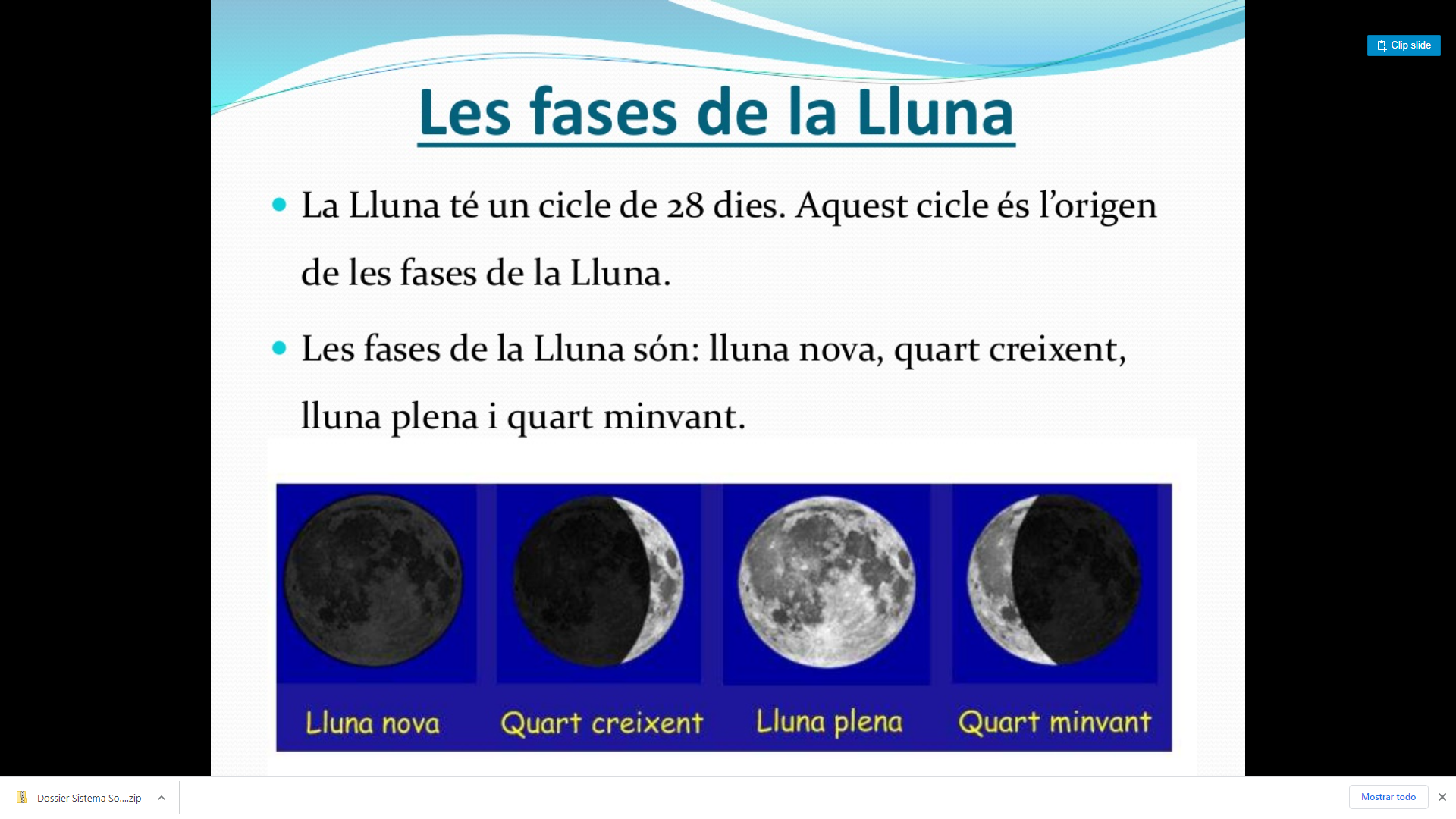